Virtual ResidencyIntermediate/Advanced Workshop: Overview
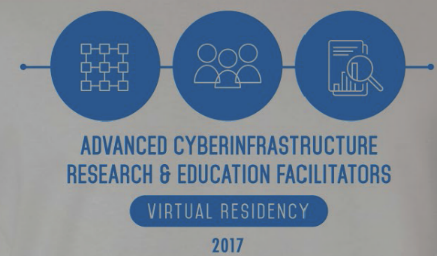 Henry Neeman, University of Oklahoma
Director, OU Supercomputing Center for Education & Research (OSCER)
Associate Professor, Gallogly College of Engineering
Adjunct Associate Professor, School of Computer Science
XSEDE Campus Engagement Joint Co-Manager
Virtual Residency Intermediate/Advanced Workshop 2020
Monday June 1 2020
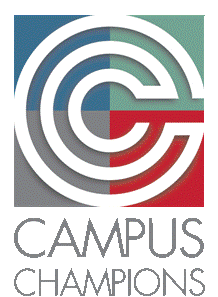 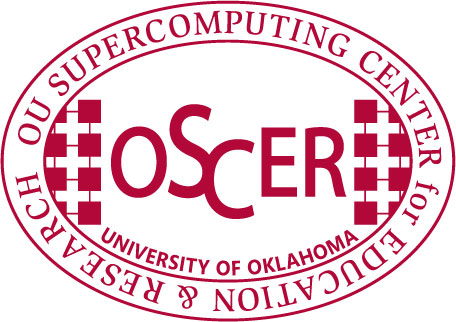 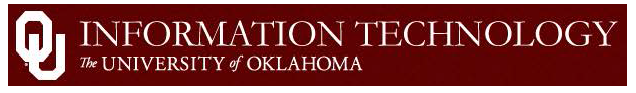 Workshop Webpage & E-mail
Workshop webpage:
http://www.oscer.ou.edu/virtualresidency2020/
All materials will be posted here, including slides (if any), links to Google Docs for each session, and links to     streaming video recordings of the sessions (afterwards).
Workshop e-mail address:
virtualresidency2020@gmail.com
If you have questions, sending them to this e-mail address means that they’ll get auto-forwarded to Henry.
Virtual Residency Intmd/Adv Overview
Virtual Residency Workshop 2020, Mon June 1 2020
2
Zoom Videoconferencing
Zoom is compatible with Windows, MacOS, Linux,           iOS and Android.
If you can’t use the Zoom app, you can use your phone for audio-only (but video+audio is better).
Slides will be posted on the workshop webpage,                   but we can’t guarantee that they’ll always be posted        before they’re used.
We hope to be able to post streaming video of all sessions after each session, but we don’t know how long the lag will be (probably hours, hopefully by the next day: auto-captioned).
Please MUTE YOURSELF except when you're talking.
http://www.oscer.ou.edu/virtualresidency2020/         virtualresidency2020@gmail.com
Virtual Residency Intmd/Adv Overview
Virtual Residency Workshop 2020, Mon June 1 2020
3
Zoom: Video+Audio
General
You MUST have a Zoom account. You can get a                   FREE Zoom Basic account at: http://zoom.us/
In your Zoom account, please use either (a) your full name or    (b) your first name and institution, for reporting to the NSF.
Be sure to use Zoom version 5.x, NOT 4.x nor earlier.
Windows, MacOS or Linux:
In a web browser, go to the Zoom URL we sent you via e-mail.
That will get you a download of the Zoom app for your OS.
Android or iOS:
Go to your app store and download the FREE Zoom app.
Run the Zoom app and go to the meeting ID number in the e-mail.
Please MUTE YOURSELF except when you're talking.
http://www.oscer.ou.edu/virtualresidency2020/         virtualresidency2020@gmail.com
Virtual Residency Intmd/Adv Overview
Virtual Residency Workshop 2020, Mon June 1 2020
4
Phone: Audio Only, USA
For audio only via phone, from inside the USA:
On any USA phone, dial:
646-558-8656 (USA toll)
OR
408-638-0968 (USA toll)
Use the meeting ID and numeric password in the e-mail.
Please e-mail hneeman@ou.edu with your name, institution and phone number, so that we can properly track and report how many people attended from each institution.
NOTE: NO TOLL FREE telephone audio-only option for remote attendees inside or outside the USA.
Please MUTE YOURSELF except when you're talking.
http://www.oscer.ou.edu/virtualresidency2020/         virtualresidency2020@gmail.com
Virtual Residency Intmd/Adv Overview
Virtual Residency Workshop 2020, Mon June 1 2020
5
Phone: Audio Only, Non-USA
For audio only via phone, from outside the USA:
Open a web browser and go to:
https://zoom.us/zoomconference?m=GBPzosolPR18D5S7Ig55m6KM95W8UxEF
Find your country and call that TOLL number (NO toll free).
Use the meeting ID and numeric password in the e-mail.
Please e-mail hneeman@ou.edu with your name, institution and phone number, so that we can properly track and report how many people attended from each institution.
NOTE: NO TOLL FREE telephone audio-only option for remote attendees inside or outside the USA.
Please MUTE YOURSELF except when you're talking.
http://www.oscer.ou.edu/virtualresidency2020/         virtualresidency2020@gmail.com
Virtual Residency Intmd/Adv Overview
Virtual Residency Workshop 2020, Mon June 1 2020
6
Zoom: Camera Off, Mic Muted
If you’re on Zoom, please keep your CAMERA OFF except when asking a question:
Some of our attendees have limited bandwidth for Zoom,         so having extra movement on the screen may slow down or even crash their Zoom connection.
If you’re on Zoom or on the phone, please keep your MICROPHONE MUTED except when asking a question.
Remember, there are lots of you (hundreds total, typically more than a hundred at a time).
If you forget to mute your camera and/or microphone,      we will mute you.
If you keep turning those back on unnecessarily,               we will kick you off.
Virtual Residency Intmd/Adv Overview
Virtual Residency Workshop 2020, Mon June 1 2020
7
Outline
This is an experiment!
Research Computing Facilitators
National Science Foundation’s Campus Cyberinfrastructure Programs
You’re Next …




http://www.oscer.ou.edu/virtualresidency2020/         virtualresidency2020@gmail.com
Virtual Residency Intmd/Adv Overview
Virtual Residency Workshop 2020, Mon June 1 2020
8
This is an Experiment!
More than half of this week is exciting and new.
Those of you who are new are only the 6th cohort of            what has become a national program.
This means that you’re helping us to pioneer a new way of developing the next generation Cyberinfrastructure (CI) workforce.




http://www.oscer.ou.edu/virtualresidency2020/         virtualresidency2020@gmail.com
Virtual Residency Intmd/Adv Overview
Virtual Residency Workshop 2020, Mon June 1 2020
9
Only You …
… can make the Virtual Residency a success.
Ask questions – the only dumb questions are the ones you don’t ask.
Volunteer your ideas and experiences.
Ultimately, it’s you who will have to be in charge, not us.
http://www.oscer.ou.edu/virtualresidency2020/         virtualresidency2020@gmail.com
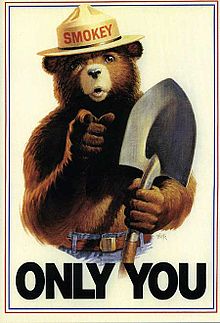 Virtual Residency Intmd/Adv Overview
Virtual Residency Workshop 2020, Mon June 1 2020
10
This Is So New, We Don’t Know How to Teach It
For the Introductory workshops (2015-17, 2019),                     we were able to find speakers for most of the topics we covered.
For this combined Intermediate/Advanced workshop,            very few of the topics are issues that any of us know enough about to be able to teach to others at the Intermediate or Advanced level.
So, most of the Intermediate and Advanced sessions are panels –               we’ll learn from each other!



http://www.oscer.ou.edu/virtualresidency2020/         virtualresidency2020@gmail.com
Virtual Residency Intmd/Adv Overview
Virtual Residency Workshop 2020, Mon June 1 2020
11
Research Computing Facilitators
What is a Research Computing Facilitator?
“Advanced Cyberinfrastructure Research & Education Facilitator” (ACI-REF – term coined by Miron Livny)
Work with users – researchers and educators – to help them improve their research and/or education productivity and aspirations via advanced Cyberinfrastructure (CI).
Typically, one or a few CI Facilitators have responsibility for        an entire institution, or even multiple institutions.
At some institutions, CI Facilitation is part time; at others,        it’s full time. Some Research Computing Facilitators are:
faculty or former faculty;
postdocs or former postdocs;
research staff or former research staff;
IT professionals, including from Enterprise IT;
graduate or undergraduate students.
Virtual Residency Intmd/Adv Overview
Virtual Residency Workshop 2020, Mon June 1 2020
13
A Little Background
In 2013, a team of 13 institutions led by Clemson U submitted an 8-figure proposal on this issue, to provide multiple ACI-REFs at each institution over a 4 year period.






The proposal also included funding for                    advanced networking.
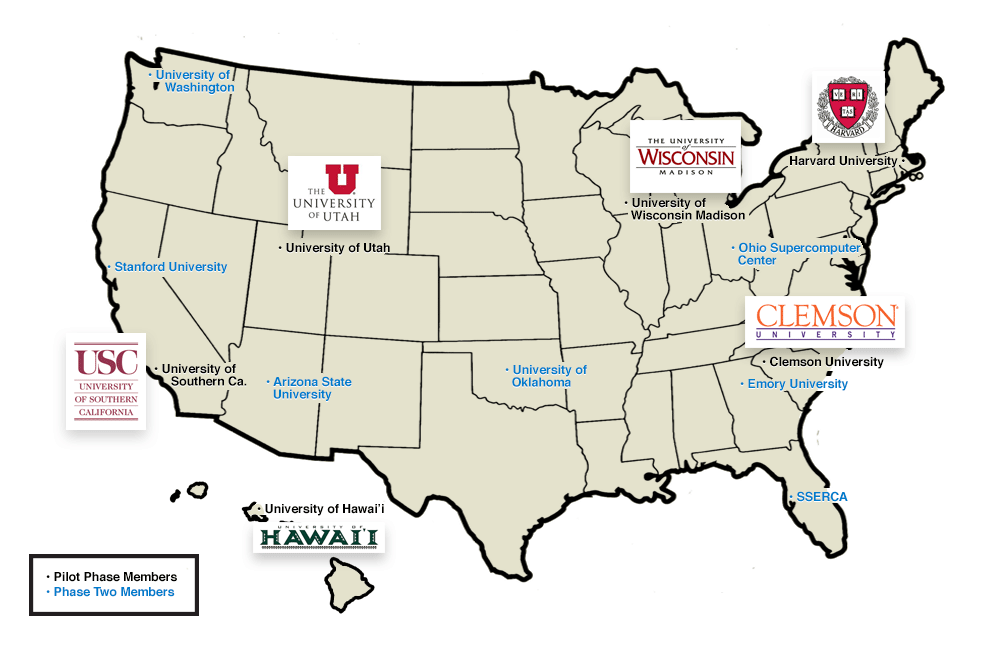 http://www.aciref.org/wp-content/uploads/2014/04/map.png
Virtual Residency Intmd/Adv Overview
Virtual Residency Workshop 2020, Mon June 1 2020
14
OU’s Piece
OU’s piece included some extra components:
A Virtual Residency to teach how to be a Research Computing Facilitator – THIS!
A component about EPSCoR jurisdictions, shared with            HI, SC and UT (note that UT has now graduated from EPSCoR):
EPSCoR: Established (formerly Experimental) Program for the Stimulation of Competitive Research: a federal program to promote and increase STEM research in states that get less than 0.75% of federal research funding.
NSF, Dept of Energy, Dept of Defense, NASA
NIH (known as INBRE)
Virtual Residency Intmd/Adv Overview
Virtual Residency Workshop 2020, Mon June 1 2020
15
Ah, if only ….
“Phase 1:”
Clemson U
Harvard U
U Hawai’i
U Southern California
U Utah
U Wisconsin Madison
NOT in “Phase 1:”
Arizona State U
Emory U
Ohio Supercomputer Center
Stanford U
Sunshine State Education & Research Computing Alliance (SSERCA)
U Oklahoma
U Washington
Unfortunately, the NSF wasn’t able to fully fund that proposal. The team ended up reducing down to 6 institutions for 2 years, and no advanced networking.
Virtual Residency Intmd/Adv Overview
Virtual Residency Workshop 2020, Mon June 1 2020
16
National Science Foundation’s     Campus Cyberinfrastructure Programs
And then …
In 2012-13, the NSF had a program called               “Campus Cyberinfrastructure - Networking Infrastructure & Engineering” (CC-NIE).
Two subprograms: One for deploying networking equipment, one for innovative networking research.
OU, OSU, Oklahoma Innovation Institute, Langston U, OneNet: “OneOklahoma Friction Free Network”
In 2014, that was followed by “Campus Cyberinfrastructure - Infrastructure, Innovation & Engineering” (CC*IIE).
Several new subprograms, including “Campus CI Engineer.”
Since then, the same program has had various names, but always starting with “Campus Cyberinfrastructure” (CC*).
Virtual Residency Intmd/Adv Overview
Virtual Residency Workshop 2020, Mon June 1 2020
18
So …
In 2014, OU submitted a Campus CI Engineer proposal:
“A Model for Advanced Cyberinfrastructure Research and Education Facilitators”
$400K
Highlighted the relationship between OU and the ACI-REF project.
We put Clemson’s Phase 1 PI on our External Advisory Committee.
OU was the only institution that was all of:
Former ACI-REF Phase 1 (so already involved)
EPSCoR (and was to have co-led the ACI-REF EPSCoR thrust)
CC* equipment awardee (so needed a Campus CI Engineer already)
Virtual Residency Intmd/Adv Overview
Virtual Residency Workshop 2020, Mon June 1 2020
19
Objectives
Data-Intensive Research Facilitation: Via Software Defined Networking (SDN) across OFFN, facilitate end-to-end management, by researchers, of high bandwidth/high performance data flows through a distributed hierarchy of open standards tools, providing researchers with a new layer of transparency into network transport at OU, among OneOCII institutions, and with ACI-REF members.
Oklahoma ACI-REF project: Lead and facilitate adoption of the ACI-REF approach across Oklahoma, leveraging extant and emerging capabilities within OneOCII.
National training regime: Provide a “virtual residency” program for      Campus CI Engineers and other ACI-REFs, open to not only CC*IIE awardees and ACI-REF members but any institution that needs.
Research Experiences for Undergraduates (REU) Sites/Supplements: Foster undergraduate research at OU via a culture of integrating REU sites and supplements into Science, Technology, Engineering & Mathematics (STEM) research, including by all research themes on this proposed CC*IIE project.
Virtual Residency Intmd/Adv Overview
Virtual Residency Workshop 2020, Mon June 1 2020
20
Success!
Reviewer comments
“This energetic, detailed and ambitious proposal from the University of Oklahoma deserves the highest priority for support. … There are no major weaknesses in the proposal and many strengths. …”
“The broader impacts are nicely defined in terms of … the idea of a residency program …. A residency program and enhancement of undergraduate research are strong enhancements to the proposal. …”
“This is one of the better proposals regarding … additional outreach via the budgeted virtual residency program. …”
[Emphasis added.]
Virtual Residency Intmd/Adv Overview
Virtual Residency Workshop 2020, Mon June 1 2020
21
Even More Success!
From a review from the Clemson-led Research Coordination Network grant that created the Campus Research Computing Consortium (CaRCC), regarding broader impacts:
“The ACI-REF virtual residency held at OU Supercomputing Center may be … notable … (the web site’s description of the workshop looked outstanding) – assuming it was available to         a broader community and not just the [Phase 1] awardees.”
2015:   49 of   50 participants (98%), from   37 of   38 institutions (97%),                                        were “not just the [Phase 1] awardees.”
2016:   90 of   99 participants (91%), from   60 of   66 institutions (91%),                                        were  “not just the [Phase 1] awardees.”
2017: 186 of 196 participants (95%), from 128 of 134 institutions (96%),                                        were “not just the [Phase 1] awardees.”
2018: 210 of 216 participants (97%), from 144 of 147 institutions (98%),                                        were “not just the [Phase 1] awardees.”
2019: 249 of 254 participants (98%), from 161 of 164 institutions (98%),                                                    were “not just the [Phase 1] awardees.”
Virtual Residency Intmd/Adv Overview
Virtual Residency Workshop 2020, Mon June 1 2020
22
Enterprise ITvsResearch Computing:Why Enterprise IT Approaches to Training Won’t Work
Enterprise IT vs Research Computing
Enterprise IT: HARDENED
Secure
Established technology
Best practices
5 nines: 99.999% uptime = 5¼ minutes of downtime per year
Research Computing: SQUISHY
Fast and flexible (turn on a dime)
Cutting edge technology (= broken)
In some cases, no such thing as best practices
1½ nines: 95% uptime = 18¼ days of downtime per year
This is the NSF’s standard, from NSF solicitation 17-558 (Frontera):
“… [$60M NSF-funded] production resources should be unavailable as a result of scheduled and unscheduled maintenance no more than 5% of the time.”
Virtual Residency Intmd/Adv Overview
Virtual Residency Workshop 2020, Mon June 1 2020
24
Enterprise IT Example
On Aug 8 2016, Delta Air Lines experienced a power outage in their Atlanta data center that lasted 5 hours.
Cost: $150M ($1M for every 2 minutes of downtime)
https://money.cnn.com/2016/09/07/technology/delta-computer-outage-cost/
Virtual Residency Intmd/Adv Overview
Virtual Residency Workshop 2020, Mon June 1 2020
25
Enterprise vs Research: Incentives
Suppose payday is tomorrow, and                                        the payroll system goes down tonight.
On payday, what happens to the Enterprise IT people           who are accountable for the outage?
Therefore, what must Enterprise IT people do                           to stay in business?
Suppose Research Computing isn’t on the cutting edge,     and so proposals from the institution are less competitive.
Eventually, what will happen to the Research Computing team?
Therefore, what must Research Computing people do              to stay in business?
Virtual Residency Intmd/Adv Overview
Virtual Residency Workshop 2020, Mon June 1 2020
26
Enterprise vs Research: How to Resolve?
Research Computing can afford to make mistakes:                  A system that’s mostly up but crashes occasionally is fine.
1 24-hour day of HPC downtime = 10-100 lost grad student days
1 grad student = ~$59K/yr fully loaded with fringe+tuition+Indirect       => 100 grad student days = ~$16K productivity loss                            => ~$300-$1600 productivity loss per research group
Cost of 5 Nines vs 1½ Nines: 5-10x, but budgets are fixed –      so the actual cost is cutting computing-intensive/data-intensive research productivity by 5-10x (i.e., lose 80-90% of productivity).
Therefore: Let the machine go down from time to time,              as a tradeoff for having more (but less resilient) resources,           to maximize research productivity per year,                                  at the cost of occasional lost days.
Virtual Residency Intmd/Adv Overview
Virtual Residency Workshop 2020, Mon June 1 2020
27
Research is the Enterprise Testbed
Research Computing has only limited best practices.
But, technologies currently being adopted by                    Research Computing (e.g., Software Defined Networking) are likely to become enterprise requirements in a few to several years.
So, let Enterprise IT watch Research Computing make mistakes, and use those observations to develop best practices for Enterprise IT.
Virtual Residency Intmd/Adv Overview
Virtual Residency Workshop 2020, Mon June 1 2020
28
Enterprise IT Training Won’t Work
Enterprise IT: Millions of professionals
	1970: 450K (0.6% of US civilian workforce)
	2014: 4.6M (2.9%)
Degree programs (AS, BS, MS, PhD, certificates)
Certifications (e.g., CISSP, RHCE, MCSE, etc)
Enormous resources devoted to constantly updating skills
NOTE: This DOESN’T take into account the explosion of data science degree programs in the late 2010s.
Research Computing: Thousands of professionals
No degree programs
No certifications
Minimal resources
Therefore, informal education is our best bet!
https://www.census.gov/content/dam/Census/library/publications/2016/acs/acs-35.pdf
Virtual Residency Intmd/Adv Overview
Virtual Residency Workshop 2020, Mon June 1 2020
29
Growth in CI Facilitators
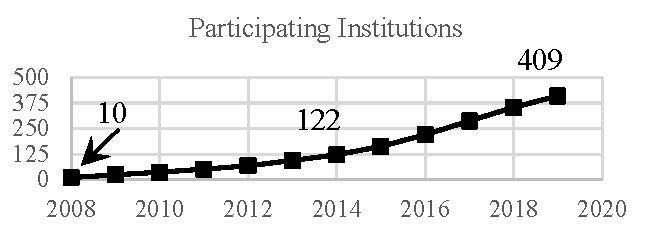 Participating Individuals (top) and Institutions (bottom) in Campus Champions, the Virtual Residency and the CaRCC Researcher-Facing group, 2008-19.
Virtual Residency Intmd/Adv Overview
Virtual Residency Workshop 2020, Mon June 1 2020
30
Current CI Facilitators
Per a survey we did in late 2019/early 2020, there are currently ~1200 CI Facilitators in service at R1s and R2s, which is expected to roughly double in the coming 5 years.
Virtual Residency Intmd/Adv Overview
Virtual Residency Workshop 2020, Mon June 1 2020
31
Virtual Residency
Virtual Residency: What?
We teach pre-service and in-service                          Research Computing Facilitators                                      how to do (or do better)                                             Research Computing Facilitation.
But then we have a hidden secret agenda ….
Virtual Residency Intmd/Adv Overview
Virtual Residency Workshop 2020, Mon June 1 2020
33
Virtual Residency: How?
Annual weeklong summer workshop (since 2015)
U California System has run its own targeted workshop based on our introductory workshop, in spring 2017, 2018 and 2019.
Virtual Residency workshop planning calls
Annual meeting at the SC supercomputing conference
2017-18, 18-19, 19-20: Grant Proposal Writing Apprenticeship
2018-19, 19-20: Paper Writing Apprenticeship                       (PEARC’19 paper published, PEARC’20 paper to appear)
Before the Virtual Residency,                                                        no one had ever been dumb enough to try to teach this stuff.
Virtual Residency Intmd/Adv Overview
Virtual Residency Workshop 2020, Mon June 1 2020
34
Virtual Residency: Why?
CI Facilitators have strong experience within their discipline (often non-CS).
Most CI Facilitators (and other CI pros) haven’t been faculty.
Sometimes little or no research experience (especially for      IT staff who have an enterprise IT background).
Even if strong research background, typically little or            no experience with research outside their own discipline.
When we started the Virtual Residency in 2015, there were   no local, regional or national programs to teach people how to be a CI Facilitator.
In the olden days, you could take your time learning           how to do this – but not anymore ….
Virtual Residency Intmd/Adv Overview
Virtual Residency Workshop 2020, Mon June 1 2020
35
Virtual Residency: Who?
2015-present: We’ve already served 710 people from 327 institutions in all 50 US states and 3 US territories, plus 8 other countries            on 5 continents, including:
  54 (17%) Minority Serving Institutions;
  87 (27%) non-PhD-granting institutions;
  96 institutions (29%) in 27 of 28 (96%) EPSCoR jurisdictions;
233 institutions (71%) are Campus Champion institutions          (72% of Campus Champion institutions).
This is for ALL Virtual Residency activities, including:
workshops (including mini-workshops by/for U California);
conference calls;
the Grant Proposal Writing Apprenticeship;
the Paper Writing Apprenticeship.
36
Virtual Residency Intmd/Adv Overview
Virtual Residency Workshop 2020, Mon June 1 2020
Virtual Residency: Who’s Here?
We can’t yet say who’s attending this week’s workshop, but         we can say who’s preregistered:
582 preregistrants (2019: 334; 2018: 312; 2017: 257);
289 preregistered institutions, from EVERY US state,                      3 US territories and 12 other countries on 6 continents, including:
42 Minority Serving Institutions (15% of this year’s institutions),
67 non-PhD-granting institutions (23%),
76 institutions (26%) in 27 of 28 (96%) EPSCoR jurisdictions,
193 Campus Champion institutions (67% of workshop institutions, 59% of Campus Champion institutions).
Virtual Residency Intmd/Adv Overview
Virtual Residency Workshop 2020, Mon June 1 2020
37
Why is Helping Researchers Hard?
Ubiquity: Within any discipline, a greater proportion of researchers do computing-intensive and/or data-intensive research now than ever before.
Applicability: More disciplines do computing-intensive and/or data-intensive research now than ever before.
System Complexity: The storage hierarchy is             getting deeper (flash, non-volatile RAM etc), and parallelism is getting more hybrid (GPUs etc).
Conceptual Distance: The mental gap from handheld computing to command line/Linux/batch/remote/shared.
But we still only have one hour to teach them how to use CI before they lose interest!
Virtual Residency Intmd/Adv Overview
Virtual Residency Workshop 2020, Mon June 1 2020
38
More Institutions Have On-Premise CI
The fraction of national universities that have                              on-premise research computing resources                             (US News rankings):
130 of 131 R1s (Carnegie Classification Very High Research Activity);
84 of 135 R2s (High Research Activity);
49 of the top 50 institutions;
95 of the top 100;
132 of the top 150 (88%);
159 of the top 200 (80%).
Virtual Residency Intmd/Adv Overview
Virtual Residency Workshop 2020, Mon June 1 2020
39
Most Institutions Have Virtual Residents
The fraction of US News national universities that have participated in, or are registered to participate in, the         Virtual Residency (percentages due to ties in the last position):
ALL the top 10 institutions;
23 of the top 25 (88%);
46 of the top 50 (87%);
66 of the top 75 (87%);
84 of the top 100 (82%);
117 of the top 150 (77%);
138 of the top 200 (69%);
157 of the top 250 (62%).
https://www.usnews.com/best-colleges/rankings/national-universities
Virtual Residency Intmd/Adv Overview
Virtual Residency Workshop 2020, Mon June 1 2020
40
Does the Virtual Residency Work?
We assume that y’all are plenty busy with other things,             so you’d only bother to show up if this were worthwhile.
As of last week:
251 of 327 Virtual Residency institutions (77%) had participated in multiple Virtual Residency activities;
224 of 327 Virtual Residency institutions (69%) had participated in multiple types of Virtual Residency activities.
If we take into account preregistrations:
280 of 327 Virtual Residency institutions (86%) had participated in or signed up for multiple Virtual Residency activities;
235 of 327 Virtual Residency institutions (72%) had participated in or signed up for multiple types of Virtual Residency activities.
Virtual Residency Intmd/Adv Overview
Virtual Residency Workshop 2020, Mon June 1 2020
41
Virtual Residency Evaluation
This year, for the first time, we’ll be doing                          an external evaluation of the Virtual Residency workshop.
Georgia Tech Institutional Review Board protocol # H16227, approved 6/30/2016, approved for use at OU by OU’s IRB 5/13/2020.
The evaluation will be conducted by the same team that does the evaluation for the XSEDE program,                     led by Lizanne DeStefano and Lorna Rivera.
You’ll be contacted about participating.
If you’re in the EU, we can’t have you participate,        because of GPDR complexities.
You AREN’T required to participate, and                        you WON’T face any negative consequences if you decline.
Virtual Residency Intmd/Adv Overview
Virtual Residency Workshop 2020, Mon June 1 2020
42
The CI Professional Ecosystem
Campus Champions
Campus Research Computing Consortium (CaRCC)
Coalition for Academic Scientific Computation
CyberAmbassadors
Linux Clusters Institute
SIGHPC Education Chapter
The Carpentries
Science Gateways Community Institute
UK Research Software Engineer Association
US Research Software Engineer Association
US Research Software Sustainability Institute
JOIN THESE!
Ask us for contact info!
Virtual Residency Intmd/Adv Overview
Virtual Residency Workshop 2020, Mon June 1 2020
43
2020 Intmd/Adv Workshop Agenda
Mon June 1 2020
Virtual Residency Intermediate/Advanced Workshop 2020 Overview
Intmd: Facilitating AI/Machine Learning/Deep Learning
Adv: Things I Wish I'd Known Before I Became a CI Leader*
Intmd: Research Data Management for Big Data

* CI Leadership Academy
Tue June 2 2010
Adv: The CI Funding Landscape: Funding Agency Perspectives*
Intmd: Assessing and Anticipating Researcher Needs
Adv: Perspectives about CI from  CIOs & VPRs
Intmd/Adv: Deciding Which Technologies to Adopt, and When

* CI Leadership Academy
Virtual Residency Intmd/Adv Overview
Virtual Residency Workshop 2020, Mon June 1 2020
44
2020 Intmd/Adv Workshop Agenda
Wed June 3 2020
Adv: Strategic Thinking & Visioning
Adv: Working Effectively with Vendors*
Adv: Teams of CI Professionals: Recruitment & Retention, Management, Team-building, and Motivation
Adv: Building Community

* CI Leadership Academy
Thu June 4 2020
Intmd/Adv: CyberAmbassadors: Leading the Change: Equity and Inclusion; Leading with Principles: Ethics
Intmd: Explaining Complex Technical Topics to Researchers
Intmd: Mapping Research Requirements to Software Tools
Intmd: Research Computing Facilitation for Non-Traditional Disciplines
Virtual Residency Intmd/Adv Overview
Virtual Residency Workshop 2020, Mon June 1 2020
45
2020 Intmd/Adv Workshop Agenda
Fri June 5 2020
Adv: Sustainability
Intmd: Facilitating Cloud Computing
Adv: Marketing, Communication, Demonstrating Impact/Value
Stories from the Trenches
Virtual Residency Intmd/Adv Overview
Virtual Residency Workshop 2020, Mon June 1 2020
46
Agenda
You can get a copy of the agenda in your web browser:
http://www.oscer.ou.edu/virtualresidency2020.php#agenda
Everything on it is subject to change without notice:
We may drop some of the sessions.
We may add sessions that we think are needed.
You’re going to help us learn how to help you learn.
Virtual Residency Intmd/Adv Overview
Virtual Residency Workshop 2020, Mon June 1 2020
47
96 Speakers from 68 Institutions #1
Hussein Al-Azzawi, U New Mexico
Izzat Alsmadi, Texas A&M U San Antonio
Rachana Ananthakrishnan, U Chicago/Globus
Jonathan Anderson, U Colorado Boulder
Gladys Andino, U Virginia
Asher Antao, Clemson U
Dustin Atkins, Clemson U
Kevin Brandt, South Dakota State U
Paul Brenner, U Notre Dame
Sharon Broude Geva, U Michigan Ann Arbor
Dana Brunson, Internet2
Cyd Burrows, U California San Diego
Sarvani Chadalapaka, U California Merced
Wallace Chase, Research and Education Advanced Network New Zealand (REANNZ)
Shafaq Chaudhry, U Central Florida
Dave Chin, Drexel U
Damian Clarke, Alabama A&M U
Pat Clemins, U Vermont
Annette Colbert-Black, Visage Productions Inc
Dirk Colbry, Michigan State U
Galen Collier, Rutgers U
Melissa Cragin, U California San Diego
Cassian D'Cunha, Florida International U
James Deaton, Great Plains Network
Shawn Doughty, Tufts U
Randy Downer, Colby College
Rick Downs, U Virginia
Rudi Eigenmann, U Delaware
Frank Feagans, U Texas Dallas
Jim Ferguson, U Oklahoma
Jacob Fosso Tande, U North Carolina Greensboro
Richard Galbraith, U Vermont
Andrew Gallo, George Washington U
Sandra Gesing, U Notre Dame
Virtual Residency Intmd/Adv Overview
Virtual Residency Workshop 2020, Mon June 1 2020
48
96 Speakers from 68 Institutions #2
Josh Gyllinsky, U Rhode Island
Scott Hampton, U Notre Dame
Yvonne Harris, California State U Sacramento
Mark Hart, U Illinois Urbana-Champaign
Laura Herriott, U Illinois Urbana-Champaign
Joe Johnson, U Wisconsin Madison
Alper Kinaci, Northwestern U
Gretta Kellogg, Pennsylvania State U
Fahad Khan, U Central Florida
Christine Kirkpatrick, U California San Diego
Josh Kissee, Texas A&M U College Station
Anna Klimaszewski-Patterson, California State U Sacramento
Jim Kurose, U Massachusetts Amherst
Amy Latessa, U Cincinnati
Scott Lathrop, Shodor
Sam Levis, SLevis Consulting LLC
Evan Linde, Oklahoma State U
Prasad Maddumage, Florida State U
Tobin Magle, U Wisconsin Madison
Diego Menéndez, Pennsylvania State U
Tim Middelkoop, U Missouri Columbia
Fanny Milanova, U Arkansas Little Rock
Peter Mills, Washington State U
Claire Mizumoto, U California San Diego
Mahmood Mohammadi Shad, Harvard U
Kyle Monahan, Tufts U
William Stonewall Monroe, U Alabama Birmingham
Henry Neeman, U Oklahoma
Amy Neeser, U California Berkeley
Kinnothan Nelson, U Michigan Ann Arbor
Fitz Nembhard, Florida Institute of Technology
Mike Norman, U California San Diego
Ed Pearson, Alabama A&M U
Anchalee Phataralaoha, U Florida
Virtual Residency Intmd/Adv Overview
Virtual Residency Workshop 2020, Mon June 1 2020
49
96 Speakers from 68 Institutions #3
Sai Pinnepalli, Louisiana State U
Todd Price, Pennsylvania State U
Irene Qualters, Los Alamos National Laboratory
Chris Reidy, Arizona State U
Zak Sakoglu, U Houston Clear Lake
Barry Schneider, National Institute for Standards & Technology
Anita Schwartz, U Delaware
Horst Severini, U Oklahoma
Asya Shklyar, Pomona College
Ric Simmons, Louisiana State U
Jason Simms, Lafayette College
Justin Sipher, Justin Sipher Consulting LLC
Preston Smith, Purdue U
Dan Stanzione, U Texas Austin
Sarah Stevens, U Wisconsin Madison
Dena Strong, U Illinois Urbana-Champaign
Annamaria Szakonyi, Saint Louis U
Mohammed Tanash, Kansas State U
Kelli Trosvig, Internet2
Scott Turnbull, U Vermont
Scott Valcourt, U New Hampshire
Dan Voss, Beaumont Health System
Brian Voss, Brian D. Voss and Associates LLC
Jason Wells, Bentley U
James Wix, Research and Education Advanced Network New Zealand (REANNZ)
Scott Yockel, Harvard U
Jeff Zais, New Zealand eScience Infrastructure
Joel Zysman, U Miami
Virtual Residency Intmd/Adv Overview
Virtual Residency Workshop 2020, Mon June 1 2020
50
How Did We Pick These Topics?
We started with the topics covered in the Virtual Residency 2018 Intermediate/Advanced workshop.
We polled the Virtual Residents about how to prioritize those topics, plus we gave them a chance to list new topics.
That gave us a sense of the top nine old topics.
We then took the new topics listed in the first poll, and polled the Virtual Residents about how to prioritize       those new topics.
That gave us a sense of the top nine new topics.
We have 20 timeslots, with this talk in the first slot and “Stories from the Trenches” in the final slot.
Virtual Residency Intmd/Adv Overview
Virtual Residency Workshop 2020, Mon June 1 2020
51
How Did We Pick the Panelists?
The biggest complaint from previous years was that we had     the same few presenters over and over.
We wheedled and begged and pleaded until we got enough presenters for each session (including moderators), with few repeaters.
This included repeated pester e-mails to all Virtual Residents.
We also invited participants in the CI Leadership Academy to be panelists for those sessions.
This was what we promised to our NSF program officer to get approval to spend the unspent funds from that workshop grant on this workshop.
Of course, those expenditures are now deferred until summer 2021, because COVID-19 forced us to go 100% remote.
Virtual Residency Intmd/Adv Overview
Virtual Residency Workshop 2020, Mon June 1 2020
52
Why Are Most Sessions Panels?
We’ve known since 2018 (when we first tried Intermediate and Advanced level content) that, for most topics at this level, it’s very challenging to find a single speaker who can fill      75 minutes.
Instead, we try to get several speakers, so the options are panels or lightning talks.
We wheedled and begged and pleaded until we got enough presenters for each session (including moderators).
We then asked each session’s presenters to choose between a panel or lightning talks.
Almost every session team chose to do a panel.
Virtual Residency Intmd/Adv Overview
Virtual Residency Workshop 2020, Mon June 1 2020
53
How Did We Pick the Order?
We did a big Doodle poll of all the panelists’ and moderators’ availability.
I then spent an entire day figuring out a schedule that would put almost everyone in a timeslot they were available for.
We had two exceptions, but both were able to shift other meetings so that they could be available during their session’s timeslot.
This was really hard work, which is why I put it off for so long ….
Virtual Residency Intmd/Adv Overview
Virtual Residency Workshop 2020, Mon June 1 2020
54
What Are We Here to Accomplish?
Learn how to work with researchers who are using CI.
Learn how to find them.
Learn how to help them.
Learn how to be institutional CI leaders.
Start thinking about becoming national CI leaders.
Virtual Residency Intmd/Adv Overview
Virtual Residency Workshop 2020, Mon June 1 2020
55
What Aren’t, and Are, We Trying to Do?
We AREN’T trying to teach you a lot of technical content.
You can learn that from other sources.
We ARE trying to teach you                                               the  PROFESSION  of CI facilitation and CI leadership.
Virtual Residency Intmd/Adv Overview
Virtual Residency Workshop 2020, Mon June 1 2020
56
What’s Our Hidden Secret Agenda?
The real goal is to prepare for an upcoming transition to:
more need for this kind of skilled workforce, but
fewer people who know how to do it, with
no mechanism to prepare a sufficiently large cohort.
Some of the participants already knew how to do this.
But it took a very long time to learn on their own.
To keep up with demand, the community needs us to streamline the process so that new facilitators can become fully productive quickly.
These are the CI leaders of tomorrow.
Virtual Residency Intmd/Adv Overview
Virtual Residency Workshop 2020, Mon June 1 2020
57
You’re Next …
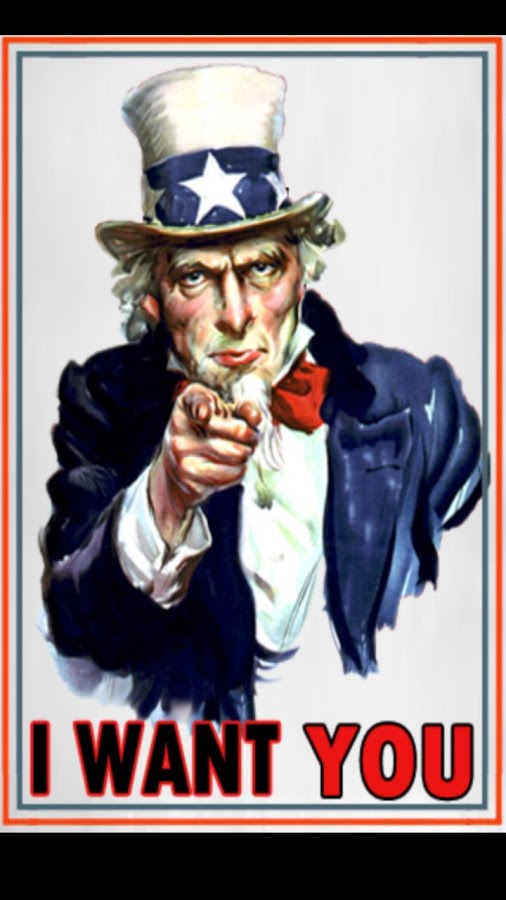 http://freapp.us/apps/android/com.im.uncle.sam/
Why Be an Institutional CI Leader?
Good, warmhearted, virtuous reasons:
You have good ideas based on experience and observation, which if implemented would tremendously help                  your institution’s researchers!
You love helping researchers use computing to improve their research! (If you didn’t, you never would have taken this job.)
You know that your administration needs help understanding research computing, and you’re great at that!
Wicked, selfish, mercenary reasons:
Better pay.
Higher job security.
These are because, at any institution, the fraction of employees who are willing to be the grownup in the room is always low.
Virtual Residency Intmd/Adv Overview
Virtual Residency Workshop 2020, Mon June 1 2020
59
Why Be a National CI Leader?
Good, warmhearted, virtuous reasons:
The national community would benefit from your keen insights!
You’ll have a chance to influence the course of research history!
Wicked, selfish, mercenary reasons:
Getting noticed by other national leaders will advance your career.
Virtual Residency Intmd/Adv Overview
Virtual Residency Workshop 2020, Mon June 1 2020
60
The CI Professional Ecosystem
Campus Champions
Campus Research Computing Consortium (CaRCC)
Coalition for Academic Scientific Computation
CyberAmbassadors
Linux Clusters Institute
SIGHPC Education Chapter
The Carpentries
Science Gateways Community Institute
UK Research Software Engineer Association
US Research Software Engineer Association
US Research Software Sustainability Institute
JOIN THESE!
Ask us for contact info!
Virtual Residency Intmd/Adv Overview
Virtual Residency Workshop 2020, Mon June 1 2020
61
Imposter Syndrome?
Do you ever feel like an imposter, and worry that     someone is going to find out that you really don’t know what you’re doing?
If so, good, that makes you normal.
(Me too.)
Virtual Residency Intmd/Adv Overview
Virtual Residency Workshop 2020, Mon June 1 2020
62
Ways You Can Make Your Mark
Invent good things. – Henry examples:
Supercomputing in Plain English
OneOklahoma Cyberinfrastructure Initiative (OneOCII)
PetaStore/OURRstore business model
Virtual Residency
Grant Proposal Writing Apprenticeship
Paper Writing Apprenticeship
CI Leadership Academy
Make good things better. – Henry examples:
National Computational Science Institute’s Parallel Computing workshops
SC Education Program
Campus Champions (much more Dana & leadership than me)
Virtual Residency Intmd/Adv Overview
Virtual Residency Workshop 2020, Mon June 1 2020
63
Ways You Can Make Your Mark
Invent good things. – Henry examples:
Supercomputing in Plain English
OneOklahoma Cyberinfrastructure Initiative (OneOCII)
PetaStore/OURRstore business model
Virtual Residency
Grant Proposal Writing Apprenticeship
Paper Writing Apprenticeship
CI Leadership Academy
Make good things better. – Henry examples:
National Computational Science Institute’s Parallel Computing workshops
SC Education Program
Campus Champions (much more Dana & leadership than me)
Virtual Residency Intmd/Adv Overview
Virtual Residency Workshop 2020, Mon June 1 2020
64
A Growing Need, a Growing Breed
The Coalition for Academic Scientific Computation (CASC) is a group of many of the mid-to-large academic and government CI centers in the US.
When OU joined CASC in 2004, there were roughly          35 member institutions.
Now there are 93.
So the growth has been significant.
But, there are a total of 266 R1 and R2 institutions.
So the growth potential is substantial.
Virtual Residency Intmd/Adv Overview
Virtual Residency Workshop 2020, Mon June 1 2020
65
Get Ready to Be in Charge
Baby Boomers: born 1946-1964 (ages 55-74)
Generation X: 1965-1984 (ages 35-54)
Millenials: roughly ages 15-35

“Roughly 10,000 Baby Boomers will turn 65 today, and about 10,000 more will cross that threshold every day for the next 19 years.” – Pew Research Center, 2010 http://www.pewresearch.org/daily-number/baby-boomers-retire/

Who do you think is going to have to take up the mantle they’re currently carrying?
Virtual Residency Intmd/Adv Overview
Virtual Residency Workshop 2020, Mon June 1 2020
66
Why This is the Best Job Ever
Every day, you get to see how the work you do                  helps other people to be successful.
Virtual Residency Intmd/Adv Overview
Virtual Residency Workshop 2020, Mon June 1 2020
67
Bibliography
H. Neeman, D. Akin, H. Al-Azzawi, K. L. Brandt, J. Brooks Kieffer, D. Brunson, D. Colbry,       S. Gesing, A. Klimaszewski-Patterson, C. Mizumoto, J. A. Pine-Thomas, A. Z. Schwartz,            H. Severini, D. Voss and M. Tanash, 2020: “Cyberinfrastructure Facilitation Skills Training via the Virtual Residency Program.” Proc. PEARC'20, to appear.
H. Neeman, H. M. Al-Azzawi, D. Brunson, W. Burke, D. Colbry, J. T. Falgout, J. W. Ferguson,          S. Gesing, J. Gyllinsky, C. S. Simmons, J. L. Simms, M. Tanash, D. Voss, J. Wells and S. Yockel, 2019: “Cultivating the Cyberinfrastructure Workforce via an Intermediate/Advanced Virtual Residency Workshop.” Proc. PEARC’19, article 79. DOI: 10.1145/3332186.3332204.
H. Neeman, H. M. Al-Azzawi, A. Bergstrom, Z. K. Braiterman, D. Brunson, D. Colbry, E. Colmenares, A. N. Fuller, S. Gesing, M. Kalyvaki, C. Mizumoto, J. Park, A. Z. Schwartz, J. L. Simms and R. Vania, 2018: “Progress Update on the Development and Implementation of the Advanced Cyberinfrastructure Research & Education Facilitators Virtual Residency Program.”   Proc. PEARC’18, paper 71.         DOI: 10.1145/3219104.3219117.
H. Neeman, A. Bergstrom, D. Brunson, C. Ganote, Z. Gray, B. Guilfoos, R. Kalescky, E. Lemley,      B. G. Moore, S. K. Ramadugu, A. Romanella, J. Rush, A. H. Sherman, B. Stengel and D. Voss, 2016: “The Advanced Cyberinfrastructure Research and Education Facilitators Virtual Residency: Toward a National Cyberinfrastructure Workforce.” Proc. XSEDE'16, article 57.                                              DOI: 10.1145/2949550.2949584.

Purple bold = Paper Writing Apprenticeship
Virtual Residency Intmd/Adv Overview
Virtual Residency Workshop 2020, Mon June 1 2020
68
Acknowledgements
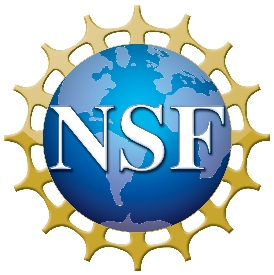 Portions of this material are based upon work supported by the National Science Foundation and the Department of Defense         under the following grants:
Grant No. 1440783, “A Model for Advanced Cyberinfrastructure Research and Education Facilitators”
Grant No. 1546711, “EAGER: Fact-Gathering and Planning for a National-Scale Cyberpractitioner Program,” Internet2, $41K
Grant No. 1620695, “RCN: Advancing Research and Education Through a National Network of Campus Research Computing, Infrastructures – The CaRC Consortium, “ Clemson U, $748K
Grant No. 1548562, “XSEDE 2.0: Integrating, Enabling and Enhancing National Cyberinfrastructure with Expanding Community Involvement,” U Illinois Urbana-Champaign, $110M
Grant No. 1649475, “Cyberinfrastructure Leadership Academy,”     U Oklahoma, $49K
Virtual Residency Intmd/Adv Overview
Virtual Residency Workshop 2020, Mon June 1 2020
69
Thanks for your attention!Questions?hneeman@ou.edu